病例征集要求：
一、神经、心血管、血液、呼吸、内分泌、免疫、心血管、消化系统、皮肤罕见病，遗传代谢罕见病，遗传咨询病例，其他疑难病。病例可为接受过相关诊疗的病例，也可为尚未接受过治疗的病例。医生对所提交病例的真实性及科学性负责，且文章未在正式出版物中出版。
二、病例材料的要求包括：题目、作者及单位、临床资料、疑难问题和需参与讨论的科室，具体要求可在报名时下载材料提交模版。其中，辅助检查、治疗经过、诊疗思路应尽量提交完整，内容描述应简洁清晰。
三、病例材料可配有图和表，照片图要有良好的清晰度和对比度，若引用人像应征得本人同意，并遮住其能被辨认出其系何人的部分。病理照片要求注明染色方法和放大倍数。
四、请填写需要参与多学科会诊的的科室名称，联盟将邀请相关科室专家参与。
五、本病例征集模板仅供参考，请依据病例实际情况制作病例PPT，PP名称：【病例征集】+具体文章题目+医生姓名。请12月10日前发送至liunianqi@chard.org.cn邮箱,邮件名称：【病例征集】征集范围中的名称+疑似或确诊的疾病名称+医生姓名（举例：【病例征集】遗传代谢病+戈谢病（疑似）+张三）
六、点击底部“官方答疑群”，加入微信群，以便及时了解病例征集的进展及安排，联盟工作人员将在官方群中解答活动相关提问。
(具体病例题目)
医院：X X X X
科室：X X X X
姓名：X X X X
xxxx年xx月xx日
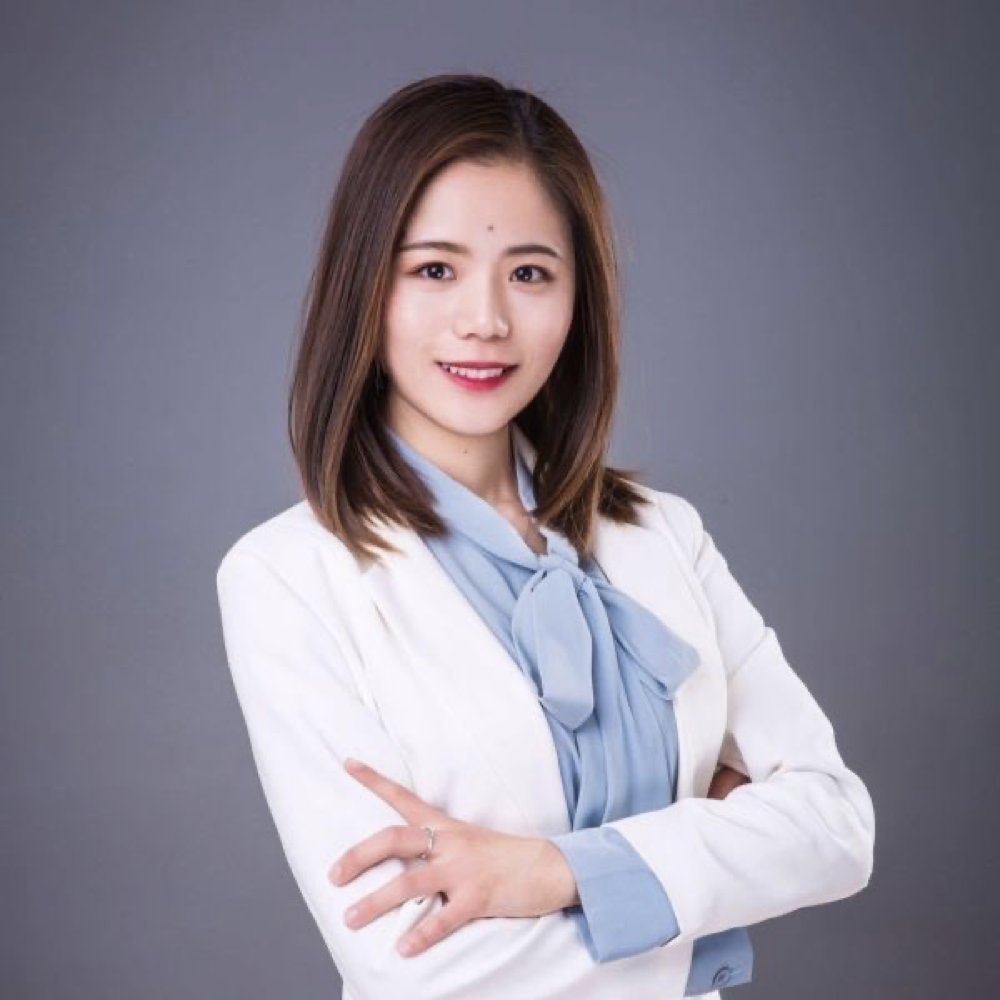 张 三
/ 神经外科主任   教授 / 博士生导师 / 院士
/ 北京中医药大学联科肾病医院
中国罕见病联盟........等职务。
历任....等职务。组织参与开展了.......等研究课题。参与编写了.......等著作。
一、引 言
（简要描述病例情况及疑难问题）
二、病 史
患者一般信息（请隐藏隐私信息）
主诉
现病史
既往史
个人史
家族史
其他情况
三、入院前诊断（依据患者实际情况插入检查图、图表等信息）
1、…………

2、…………

3、…………
四、治疗经历（依据患者实际情况插入检查图、图表等信息）
1、…………

2、…………

3、…………
五、入院检查（依据患者实际情况插入检查图、图表等信息）
1、…………

2、…………

3、…………
六、入院诊断（依据患者实际情况插入检查图、图表等信息）
1、…………

2、…………

3、…………
七、诊疗经过（依据患者实际情况插入检查图、图表等信息）
1、…………

2、…………

3、…………
八、讨论病例特点及存在疑难问题
1、…………

2、…………

3、…………
九、其他科室参与讨论病例
1、X X 科室

2、X X 科室

3、X X 科室


备注：请填写需要参与多学科会诊的的科室名称，联盟将邀请相关科室专家参与。
感谢指导